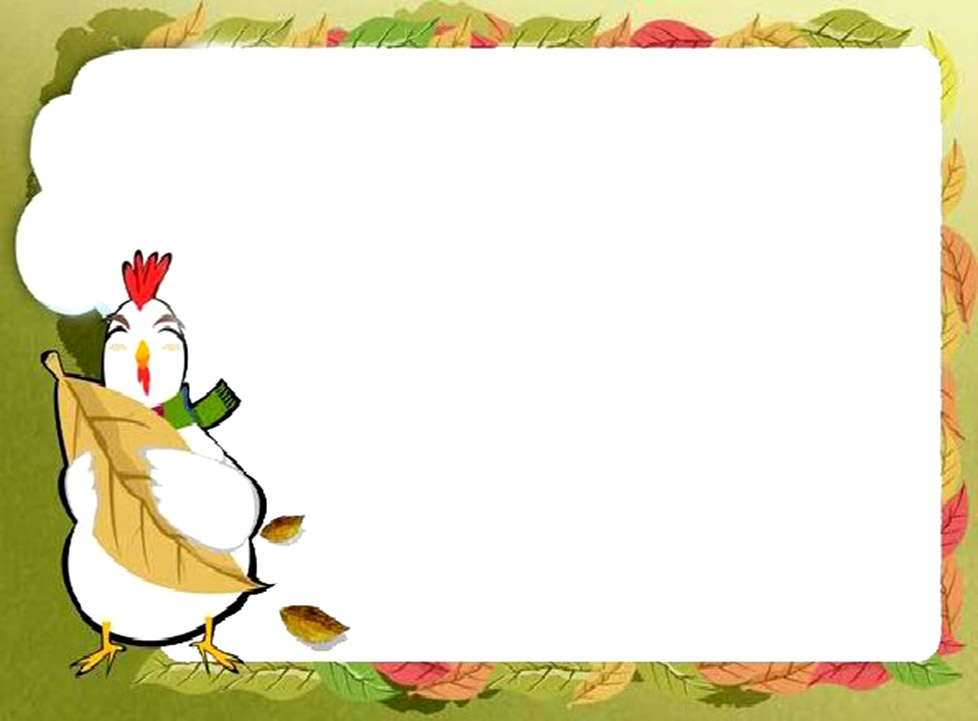 Bµi 31
ua – ưa­
  ­
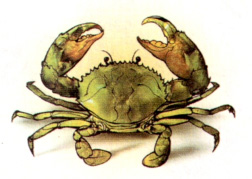 Bµi 31: ua – ưa­
1. Lµm quen
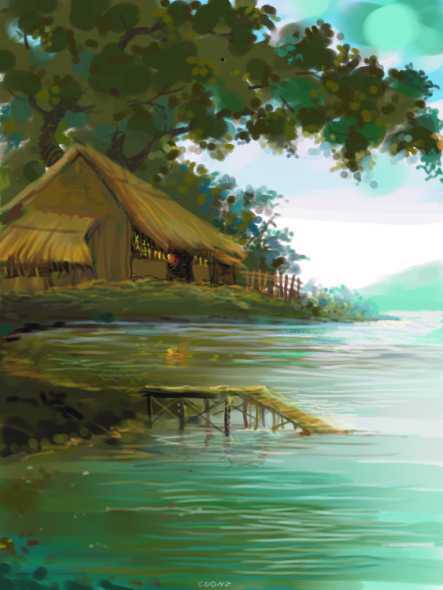 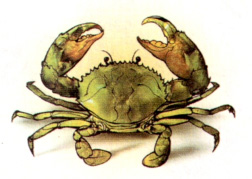 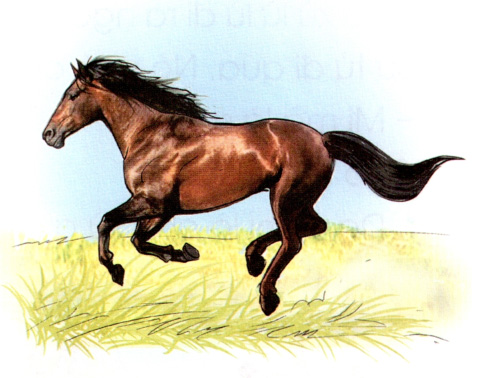 ngùa
cua
2. TiÕng nµo cã ©m ua? TiÕng nµo cã ©m ưa.
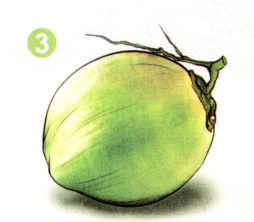 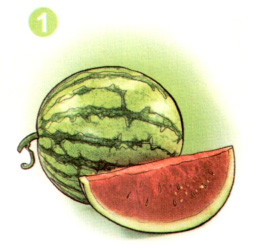 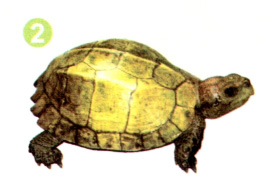 qu¶ dõa
qu¶ dõa
d­ưa ®á
rïa
d­ưa ®á
rïa
2. TiÕng nµo cã ©m ua? TiÕng nµo cã ©m ưa.
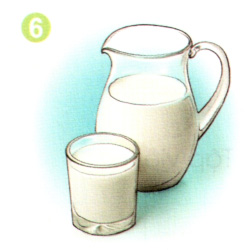 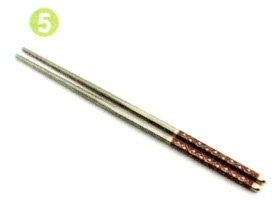 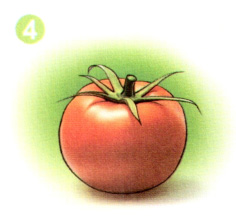 ®òa
s÷a
®òa
s÷a
cµ chua
cµ chua
3. TËp ®äc:
Thá thua rïa
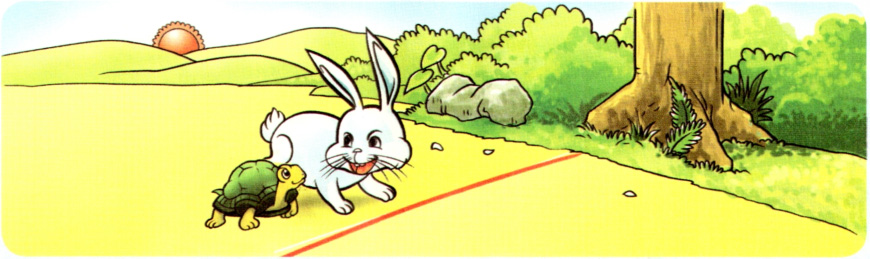 B÷a ®ã, thá ra bê hå. Xa xa cã chó rïa. Thá ®ïa, rñ rïa thi ®i bé. Rïa ch¼ng sî: “Thi th× thi”
    Thá nghÜ. “Cø ®Ó rïa bß. Ta phi nh­ giã. Sî g×”
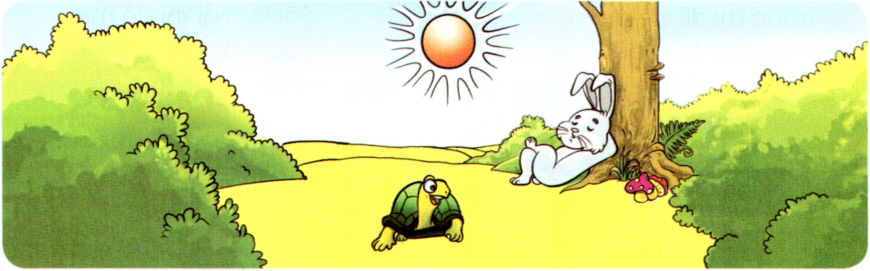 LuyÖn ®äc tõ ng÷
thua rïa
®ïa
bê hå
thi th× thi
thi ®i bé
ch¶ sî
phi như giã
GhÐp ®óng
1. ch¶ sî thi
a. Thá
2. rñ rïa thi ®i bé
b. Rïa
4. TËp viÕt
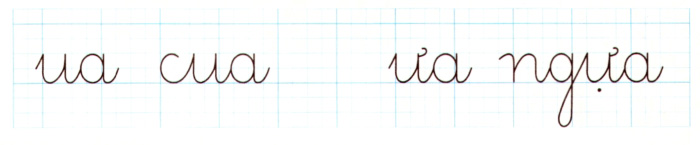 4. TËp viÕt